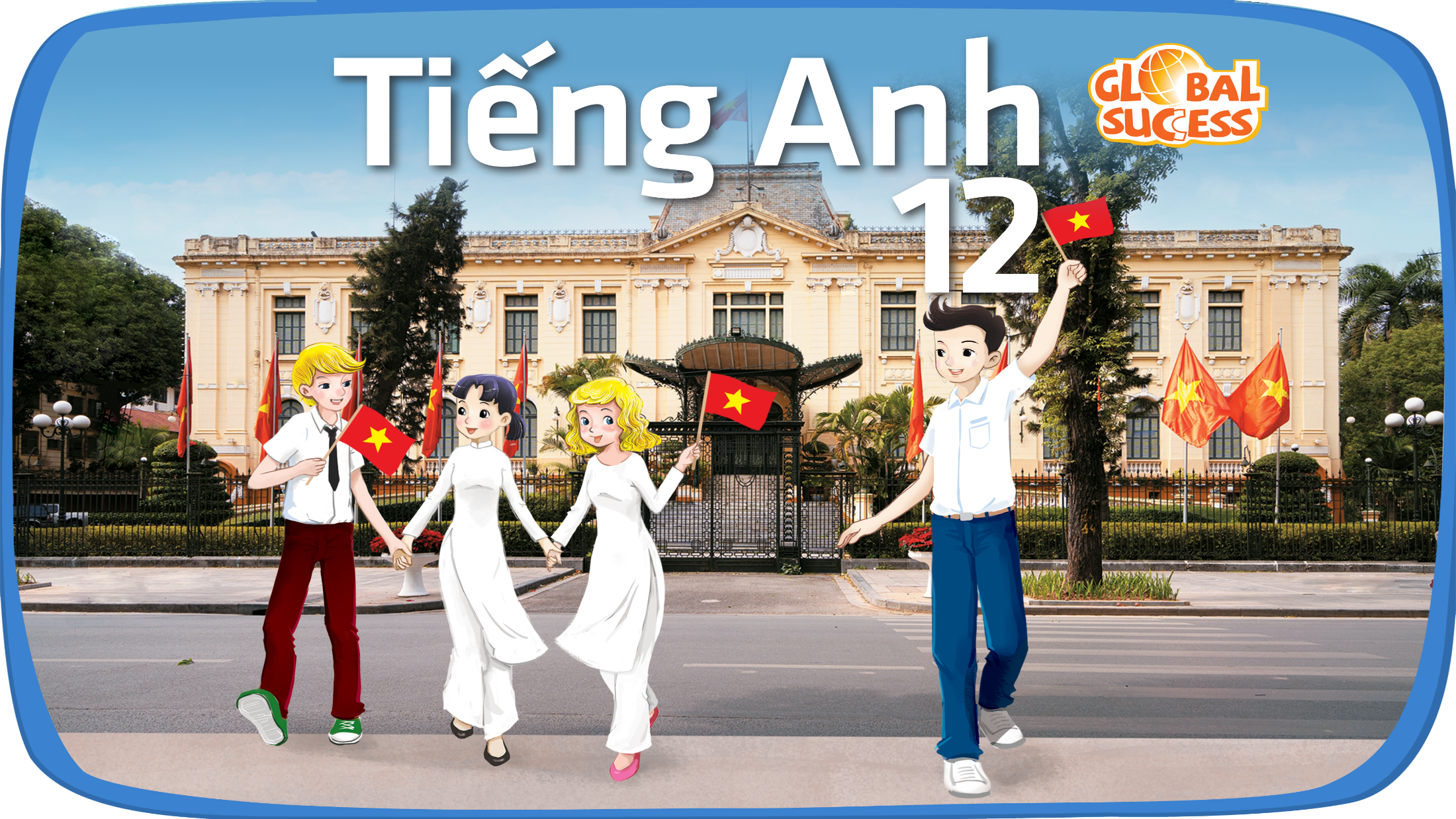 Unit 5
The world of work
WRITING
LESSON VI
A job application letter
WRITING
LESSON VI
Chatting and Reviewing
WARM-UP
Task 1: Read the job application letter for a part-time server below. Label the communicative functions (1-4) with the phrases in the box.
PRE-WRITING
Task 2: Write a letter (150-180 words) applying for the position of a part-time receptionist. Use the model and tips in 1, and the suggestions below to help you.
WHILE-WRITING
POST-WRITING
Peer review
Wrap-up
Homework
CONSOLIDATION
WARM-UP
Do you remember them?
What is the name of the restaurant?
What does Mark call Viet Organic Garden for?
 
What does he need to apply for the job?
 Mark and A restaurant manager
 Viet Organic Garden
 Apply for a part-time server
 Send an application letter 
 Take an interview for job
How to write a job application letter
PRE-WRITING
1
Read the job application letter for a part-time server below. Label the communicative functions (1-4) with the phrases in the box.
A. Reasons for writing			B. Relevant qualities and skills 
C. Other relevant information		D. Relevant experience
Applicant’s address
8181 Trung Chinh Road, Dong Da District, Ha Noi
Viet Organic Garden 
1036 Hang Dau Street, Hoan Kiem District, Ha Noi
Ha Noi, 14 October, 20…
Dear Sir or Madam,
Re: Application for the position of a part-time server
I am writing to apply for the position of a part-time server, which you advertised on your website on 10 October. I believe having a part-time job is a great opportunity to learn valuable skills.
Recipient’s address
Formal greeting
1.
A. Reason for writing
PRE-WRITING
1
Read the job application letter for a part-time server below. Label the communicative functions (1-4) with the phrases in the box.
A. Reasons for writing			B. Relevant qualities and skills 
C. Other relevant information		D. Relevant experience
I am in my final year of secondary school. I have some experience in the hospitality industry. Last summer, I waited on tables for two months at a fast-food restaurant. My responsibilities included greeting customers and taking their orders. I also served food and drinks, answered questions about the menu, and made sure all customers enjoyed their meals. 
I am a friendly, hard-working, and caring person with a love for people and good food. I can also speak English, so I can wait on foreign customers.
2.
D. Relevant experience
3.
B. Relevant qualities and skills
PRE-WRITING
1
Read the job application letter for a part-time server below. Label the communicative functions (1-4) with the phrases in the box.
A. Reasons for writing			B. Relevant qualities and skills 
C. Other relevant information		D. Relevant experience
4.
I would be delighted to meet you in person to discuss my application. I will be free for an interview any afternoon during the week. I have attached my CV for reference. If my application is successful, I will be available to start work after 24 October.
Thank you for your consideration. I look forward to hearing from you soon. 
Yours faithfully,
An
Nguyen Van An
C. Other relevant information
Formal closing and signature
PRE-WRITING
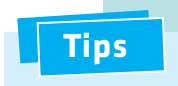 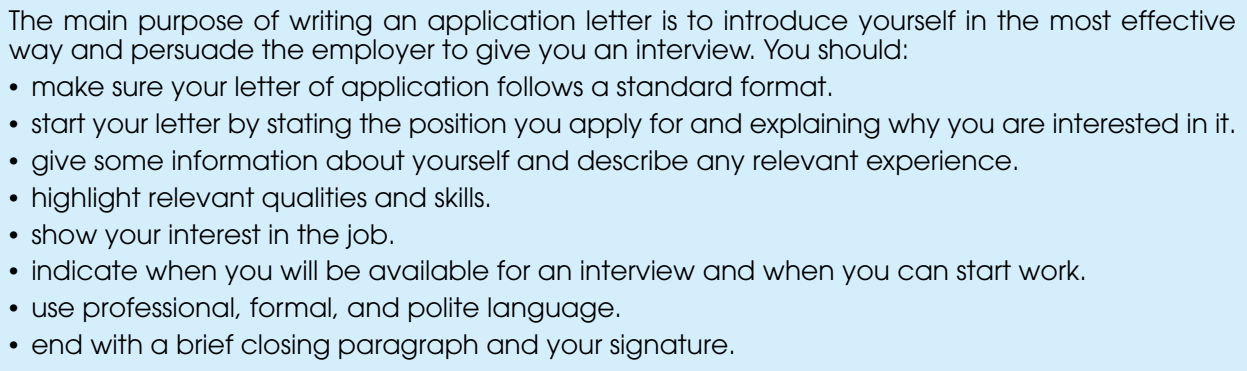 PRE-WRITING
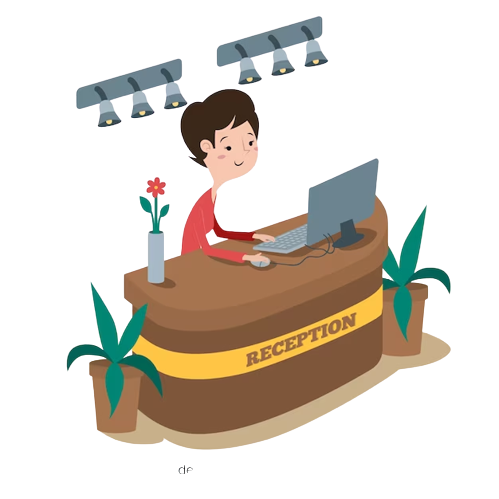 A part-time receptionist
WHILE-WRITING
2
Write a letter (150-180 words) applying for the position of a part-time receptionist. Use the model and tips in 1, and the suggestions below to help you.
2222 Nguyen Trai Road, Thanh Xuan District, Ha Noi
1036 Hang Dau Street, Hoan Kiem District, Ha Noi
16 July, 20…
Dear Sir or Madam,
I am writing to apply for…
I am ….. Last summer,…
I consider myself …./ I am….
I would be delighted to ….
I am available for an interview on….
If my application is successful, I will be able to start work…
I look forward to hearing from you soon. 
Yours faithfully,
WHILE-WRITING
745 Nguyen Trai Rd, Ha Noi
Viet Garden					
12 Lang Ha, Dong Da, Ha Noi                             					         
16 July 2022
Dear Sir or Madam,
Re: Applying for a part-time receptionist
I am writing to apply for the part-time position of Receptionist that you advertised on your website.
I am in my final year of secondary school and have some experience in the hospitality industry. Last summer, I worked as a part-time receptionist for a local restaurant. My responsibilities included meeting and greeting the customers and taking them to their tables. I also answered the phone and took bookings.
I consider myself to be reliable, hard-working and enthusiastic. I can speak English fluently, so I can communicate with foreign guests quite comfortably. 
I would be delighted to meet you in person to discuss my application. I am available for an interview on any afternoon.
If my application is successful, I will be able to start work after the 15th of August when I finish my exams. 
I look forward to hearing from you soon.
Yours faithfully,
Nguyen Van Nam
POST-WRITING
Observe your friend’s writing for peer review
WRITING RUBRIC
Organisation: …/10
Legibility: …/10
Ideas: …/10
Word choice: …/10
Grammar usage and mechanics: …/10
TOTAL: …/50
CONSOLIDATION
1
Wrap-up
What have you learned today?
How to write an application letter
Applicant’s address
Recipient’s address
Formal greeting
Reason for writing
Relevant experience
Relevant qualities and skills
Other relevant information
Formal closing and signature 
Write an application letter
CONSOLIDATION
2
Homework
Do exercises in the workbook.
Complete the writing on your notebook.
Prepare for the next lesson.
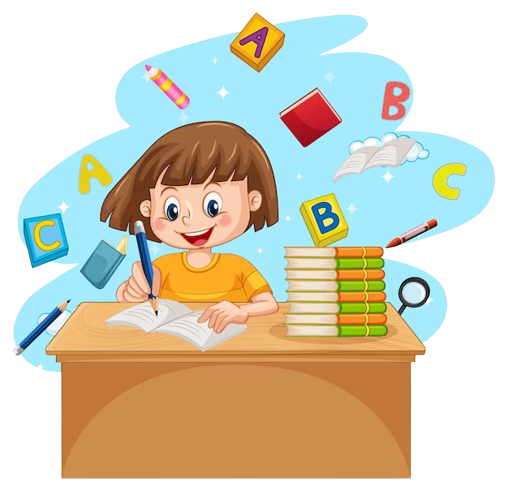 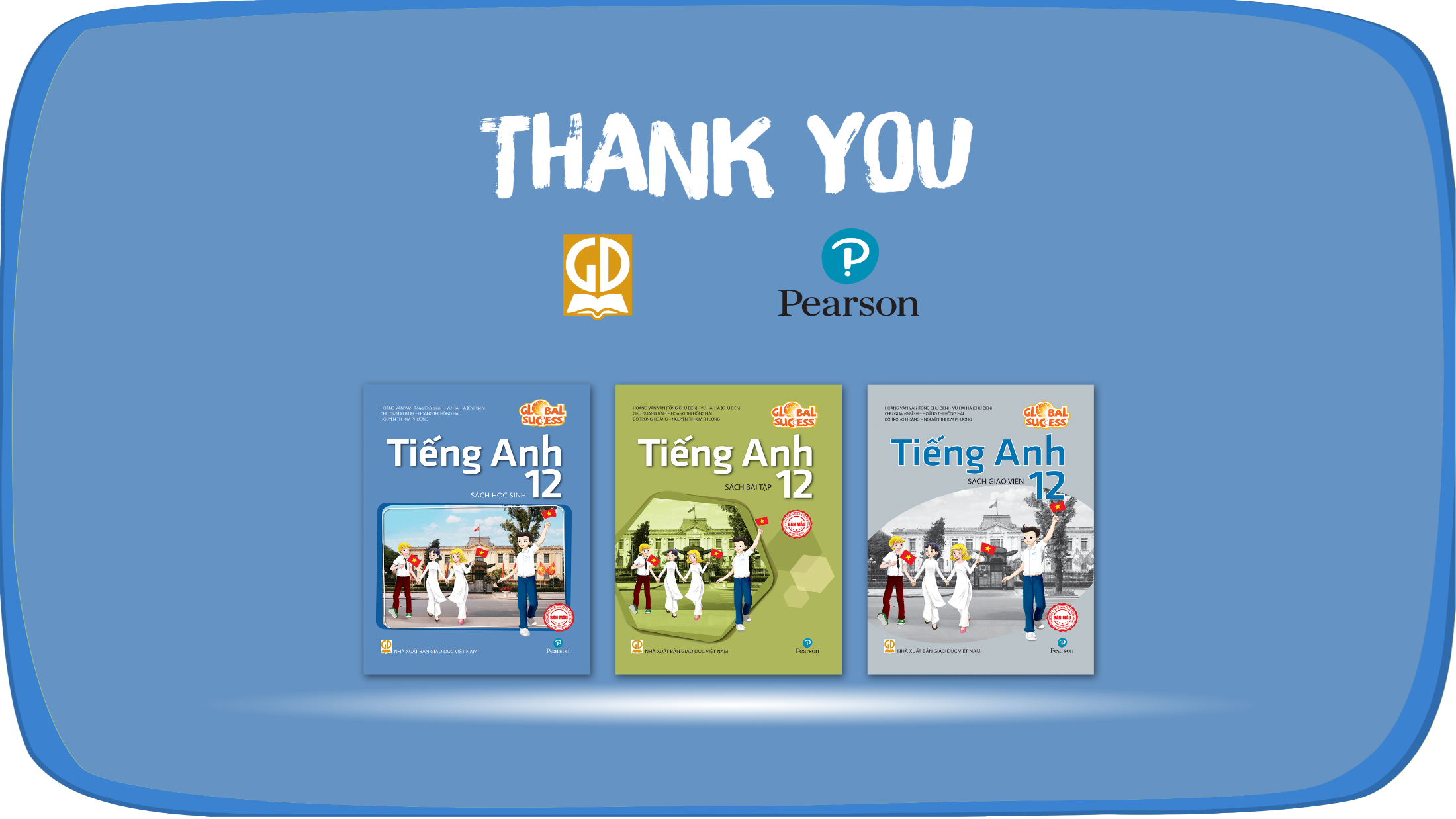 Website: hoclieu.vn
Fanpage: facebook.com/www.tienganhglobalsuccess.vn